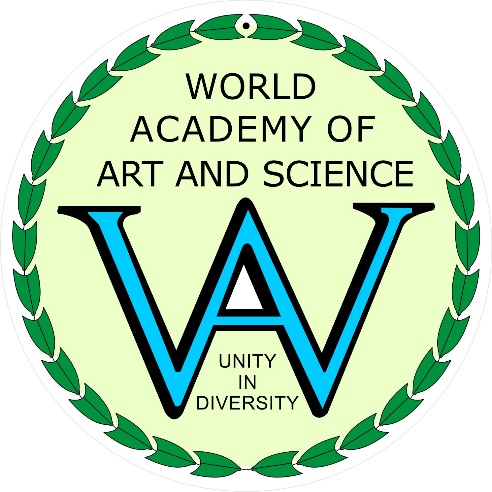 Human-centered Development ParadigmBrasilia – May 8, 2014
Garry Jacobs
Chief Executive Officer 
World Academy of Art & Science
1
Multidimensional Challenges
Financial instability & debt 
High unemployment & jobless growth
Flat incomes & widening inequality
Ecological degradation & climate change
Alienation of youth, social unrest & instability
Failure of institutions for global governance
2
Common Characteristics
Complex, interrelated and interdependent. 
Anthropogenic in origin. 
Transcend narrow disciplinary boundaries
Global in scope
Founded on common root causes 
Defy solution by incremental, piecemeal, sectoral strategies within the existing framework
Founded on out-moded ideas, inadequate concepts, flawed theories and one-sided values
Characteristics of Reliable Knowing
4
Comprehensive Perspective & Solutions
5
Human Security
6
[Speaker Notes: Insert this diagram]
Key Questions
Is there any way that we can organize global society in a manner that ensures the security and welfare of all human beings, now and in the future?
What would be the material, social and psychological result of an alternative paradigm?
7
Common Unifying Principles
Human energy is the driving force 
Energy is released by aspiration & awareness
Energy directed by ideas & values becomes Force
Force organized acquires Power 
Power expressed through Skilled Action accomplishes
The act is a microcosm of society
Individuality is the peak of human evolution
Ways of Knowing
Reductionism, Mechanism, Materialism
Systems theory, complexity, holism
Integration of objective & subjective realities